BASCULA DE KIBBLE   Definiendo el nuevo concepto de Kg
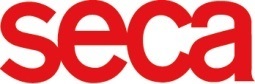 21/9/23
Seca LATAM
1
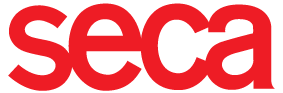 PONENTES
YULIETH SANCHEZ TORO


Ingeniera Biomédica
Master Dirección de proyectos y  gerencia de servicios de salud
JHON NICOLAS ZULETA CASTILLO

Ingeniero Biomédico
Especialista en método Wolf Pack
Especialista en Marketing Digital
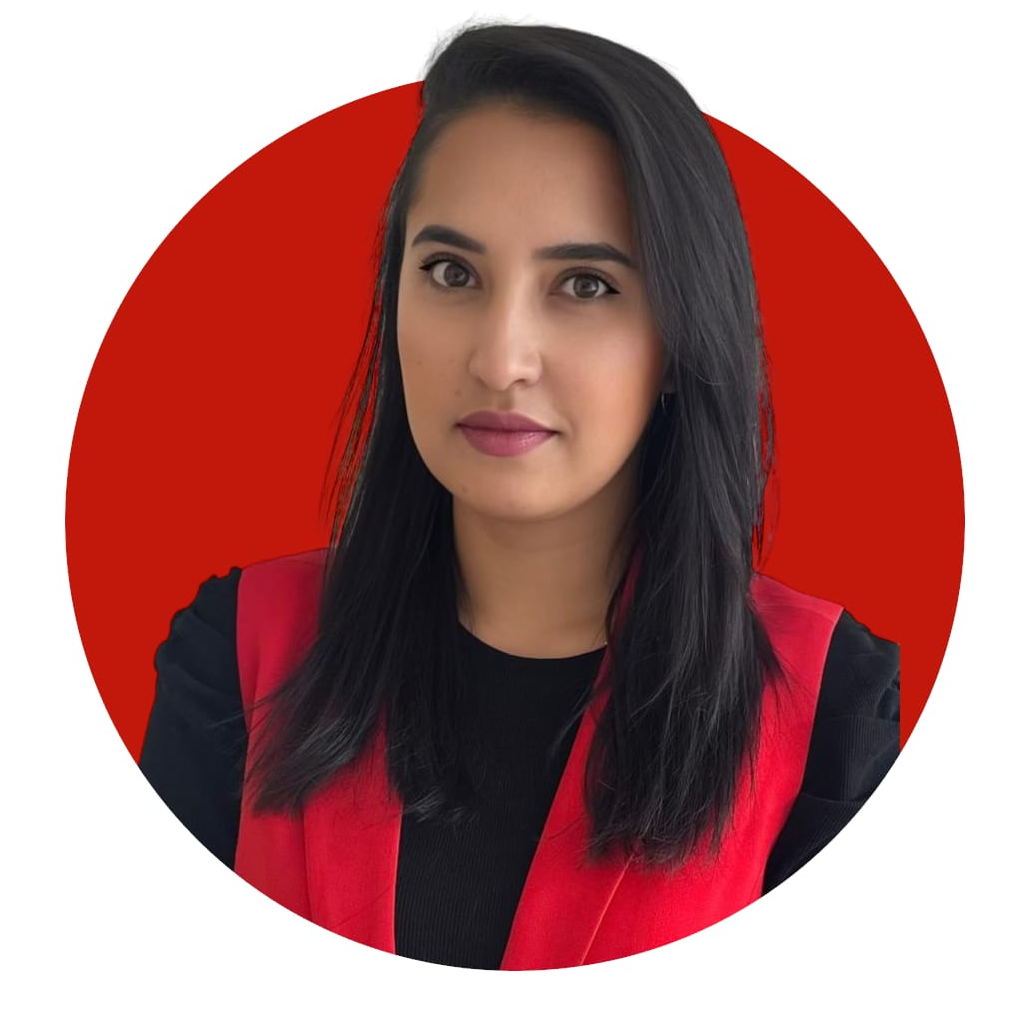 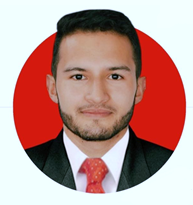 21/9/23
Seca LATAM
2
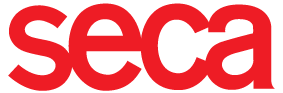 CONFLICTO DE INTERÉS 

CHARLA PATROCINADA POR SECA
21/9/23
Seca LATAM
3
¿Qué es un Kg? ¿Por qué?
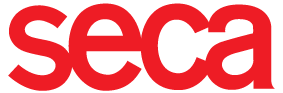 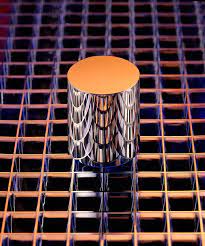 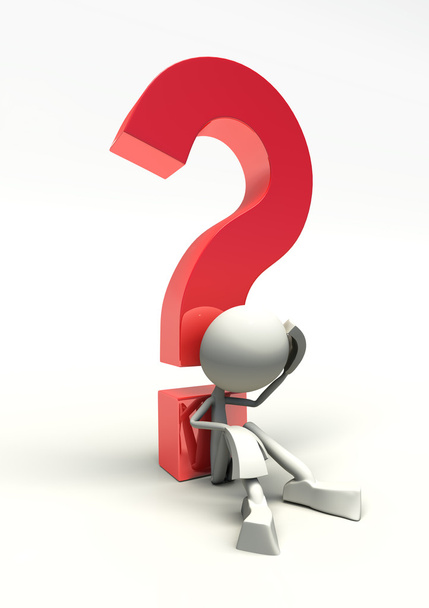 21/9/23
Seca LATAM
4
Metrología
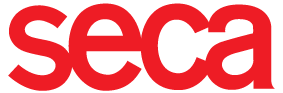 “Ciencia de las mediciones, incluyendo el estudio, mantenimiento y aplicación de estas.

Su objetivo fundamental es la obtención y expresión del valor de las magnitudes empleando instrumentos y métodos apropiados, con la exactitud requerida buscando proporcionar:

Resultado de la medición
Incertidumbre de medida”
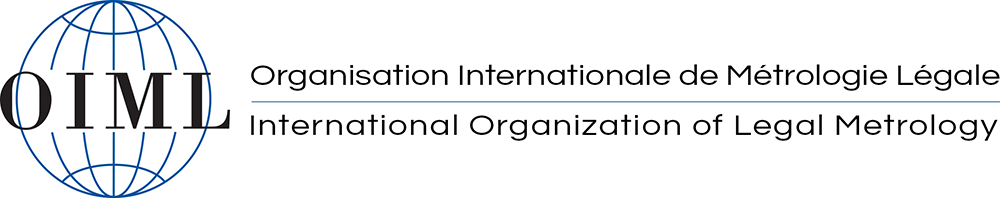 21/9/23
Seca LATAM
5
Metrología
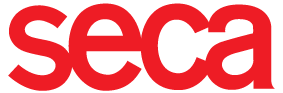 01
Calibración
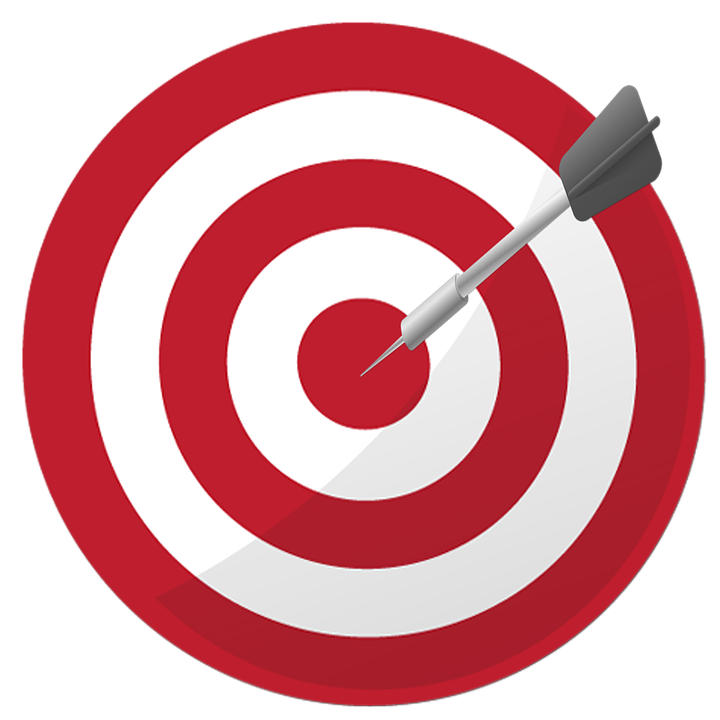 Caption 2
02
Ajuste
Caption 4
03
Verificación
21/9/23
Seca LATAM
6
Calibración
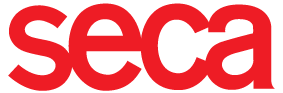 “Calibración es un procedimiento de comparación entre lo que mide un instrumento de medición y lo que debería indicar respecto a una unidad de medida patrón de valor y trazabilidad conocida en condiciones controladas

Objetivo:

Mantener la confiabilidad y fiabilidad en los valores de medida de los equipos
Responder a los requisitos establecidos en las  normas 
Garantizar la trazabilidad de las medidas”
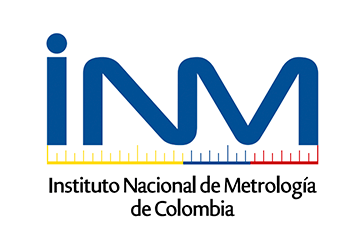 21/9/23
Seca LATAM
7
Ajuste
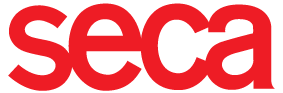 “Es aquella acción que permite mejorar las condiciones de un instrumento de medición (no confundir con reparación)”
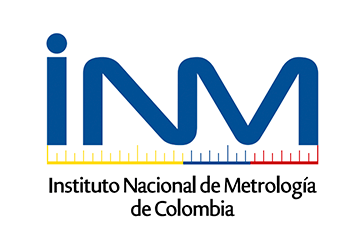 21/9/23
Seca LATAM
8
Verificación
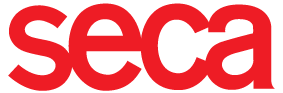 “Tiene como principal objetivo asegurar que un instrumento sea apto para desarrollar las funciones para las que se diseño, mediante una comprobación parcial o total de las características metrológicas de este”
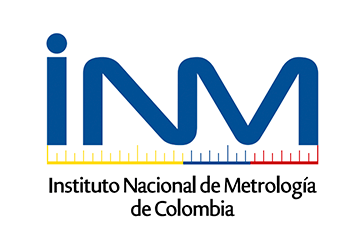 21/9/23
Seca LATAM
9
Masas Patrón
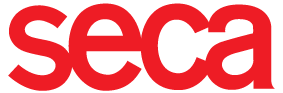 E1
Acero Inoxidable
Mantenimiento de trazabilidad masas E2 y patrones nacionales (INM)
E2
Acero Inoxidable
Mantenimiento de trazabilidad masas F1
F1/F2
Bronce Estirado
F1 Calibración de masas F2 y balanzas de clase especial I y clase alta II. F2 Calibración de masas clase M1 y M2
Calibración de balanzas clase media III y clase III
M
Hierro Fundido
21/9/23
Seca LATAM
10
PROCESO ACTUAL DE MEDICION DE MASAS PATRÓN
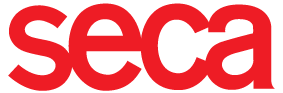 01
03
04
02
Lab. Acreditado
LAB. Acreditado
INM
Lab. Acreditado
Cuenta con masas tipo E2
Cuenta con masas tipo M1, M2 y M3
Cuenta con el prototipo de Kg para Colombia
Cuenta con masas tipo F1 y F2
21/9/23
Seca LATAM
11
El origen del Kilogramo
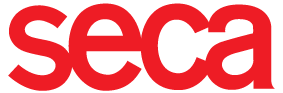 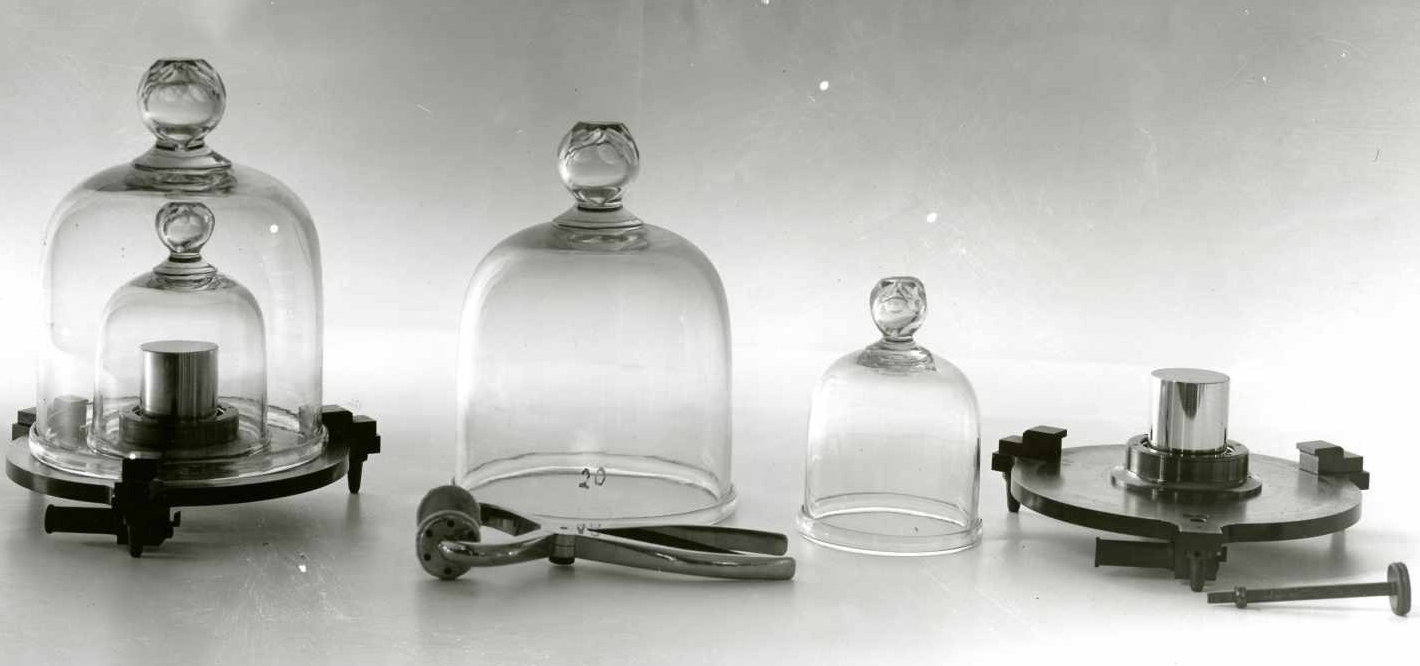 En 1889 se estableció el Kg en el Sistema Internacional de Pesos y Medidas. Se fundió un cilindro de platino e iridio para medir el kilo y servir de patrón al mundo.


¿Cómo sabemos que el kilo original sigue pesando un kilo? Para eso están las copias. Además, cada país tiene una copia local. De vez en cuando hay que compararlo con el francés de referencia.
El prototipo internacional se guarda en la Oficina Internacional de Pesas y Medidas, ubicada en Sèvres.
21/9/23
Seca LATAM
12
¿Y si “K” no es exacto?
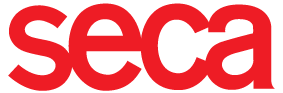 El 16 de noviembre de 2018 el Comité Internacional de Pesas y Medidas propuso la revisión de las definiciones de cuatro de las siete unidades de base del Sistema Internacional de Unidades: 

Kilogramo
Ampere
Kelvin
Mol

Las unidades se definirán en términos de constantes físicas y se eliminará la dependencia al prototipo internacional del kilogramo
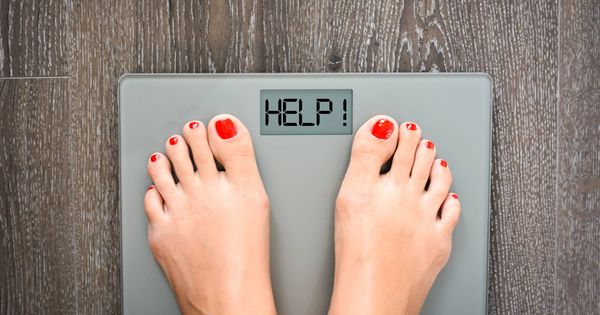 21/9/23
Seca LATAM
13
¿Y si “K” no es exacto?
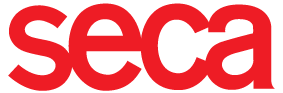 Constante Fija
Ampere
Kelvin
Mol
Kg
Carga del electrón

e=1.602176634 x 10 -19 C
Constante de Boltzmann 

K=1.380649 x 10 -23  J/K
Constante de Avogadro:
 
6.02214076 x 10 ²³ mol -1
Constante de Planck: 

h= 6.62607015 x 10 -34 Js
21/9/23
Seca LATAM
14
BALANZA DE KIBBLE
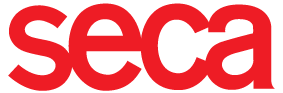 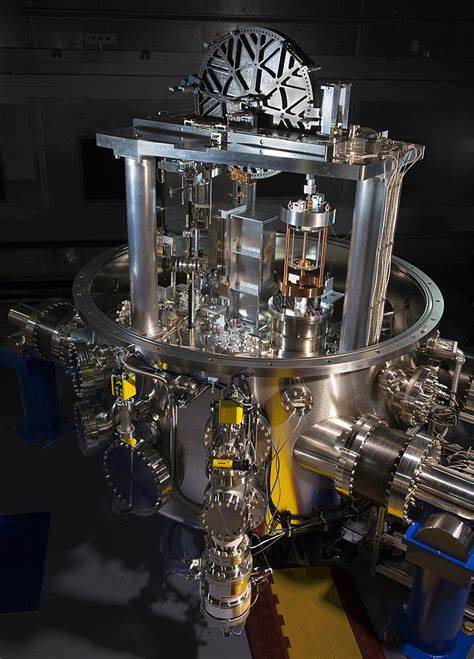 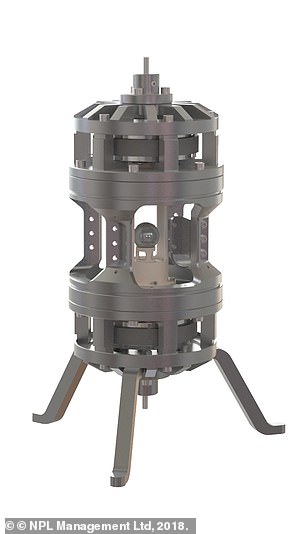 National Research Council of Canada


National Institute of Standards and Technology (NIST), (EE. UU.)

Oficina federal suiza de metrología (METAS) (Berna, Suiza)

Oficina Internacional de Pesas y Medidas (BIPM), (Francia)

Laboratoire national de métrologie et d’essais (LNE), (Francia)
21/9/23
Seca LATAM
15
BALANZA DE KIBBLE
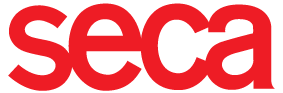 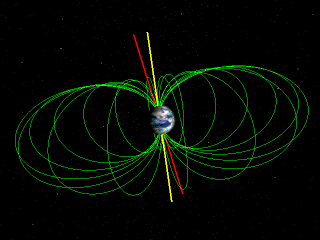 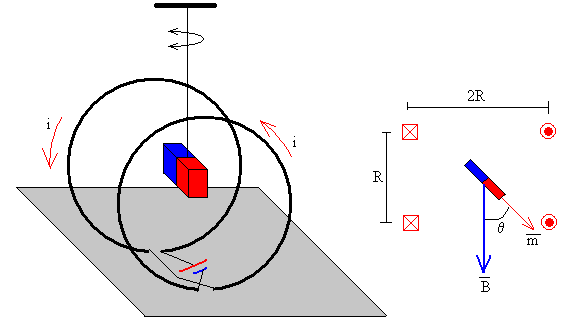 21/9/23
Seca LATAM
16
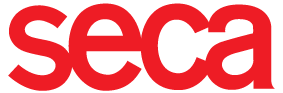 Balanza de Kibble
Norma metrológica Europea TUV / PTB
Método según norma metrológica colombiana
Punto Referente
INM
Referenciación Jerárquica de masas patrón

Acumulación de incertidumbre en el patrón de referencia

Sensibilidad a factores externos
Determinación de constantes para eliminación de la incertidumbre

Medición de la corriente necesaria para soportar la masa de la muestra

Error de solo 1×10−8
Europa
Calculo de la masa a partir de la formula de la segunda ley de Newton

F = m * a
Control de condiciones ambientales como humedad, temperatura y factor gravitacional
21/9/23
Seca LATAM
17
ESTRUCTURA COLOMBIANA
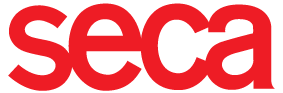 Existen 128 laboratorios acreditados en Colombia en las siguientes magnitudes: 

Presión
Temperatura
Masa
Volumen 
Nivel
Humedad relativa
Fuerza, dureza
Fotometría
Tiempo
Presión acústica
Conductividad
Espectrofotometría
pH
21/9/23
Seca LATAM
18
PROCESO  METROLÓGICO (MASA)
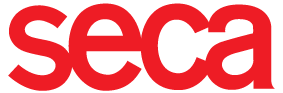 REQUERIMIENTO DE CALIBRACIÓN
MAYOR INCERTIDUMBRE

MAYOR ERROR EN LA MEDICION
DEFINICIÓN SITIO DE CALIBRACIÓN 
Institución
Laboratorio de calibración
OBJETIVO
Evaluación y toma de decisiones
Afectación en la trazabilidad de la medición
No confiabilidad
NO
Evaluación de ofertas de servicio
TÉCNICAS DE MEDICIÓN
BENEFICIOS
Menor incertidumbre
Cumplimiento de la Guía
Confiabilidad
Ejecución de procedimiento de calibración
(GUIA SIM U OTRA)
CALIBRACION

NTC / 17025
DEC. 1595/15
RT. 2031
Orden de compra / Generación de contrato
SI
CERTIFICADO DE CALIBRACIÓN
CUMPLIMIENTO
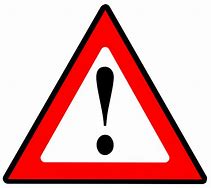 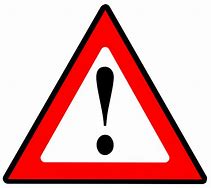 21/9/23
Seca LATAM
19
BUENAS PRÁCTICAS DE METROLOGÍA
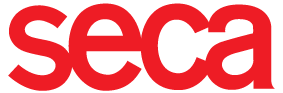 Barreras de contaminación
Identificación única de masas patrón
Errores de digitación
Omisión de pasos durante el procedimiento
Factores Humanos
Daño o alteración en la estructura de los patrones
Manejo de instrumentos
Humedad y temperatura
Condiciones Ambientales
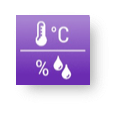 Incertidumbre de masas patrón
Trazabilidad
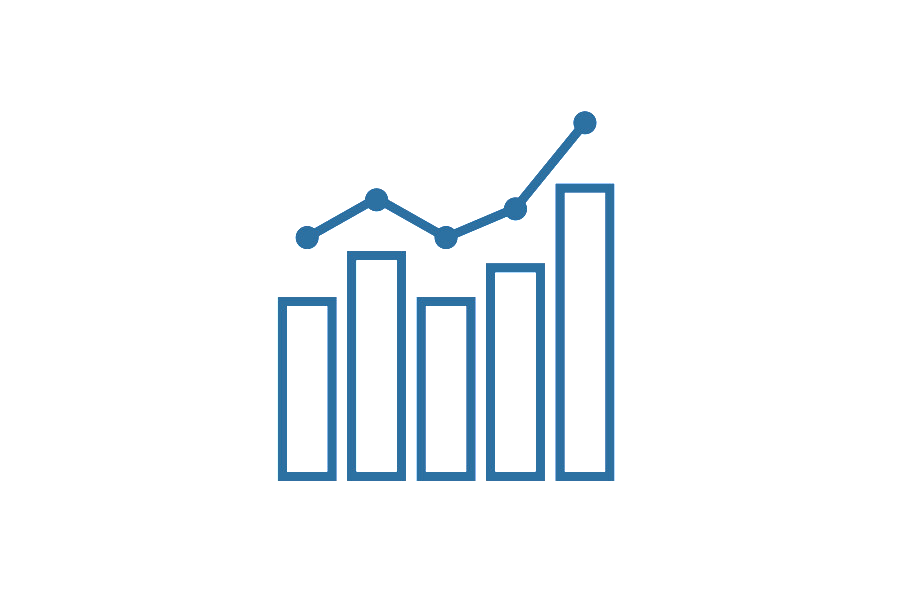 21/9/23
20
Seca LATAM
REFERENTE EN METROLOGÍA
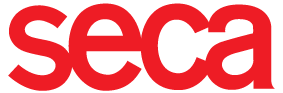 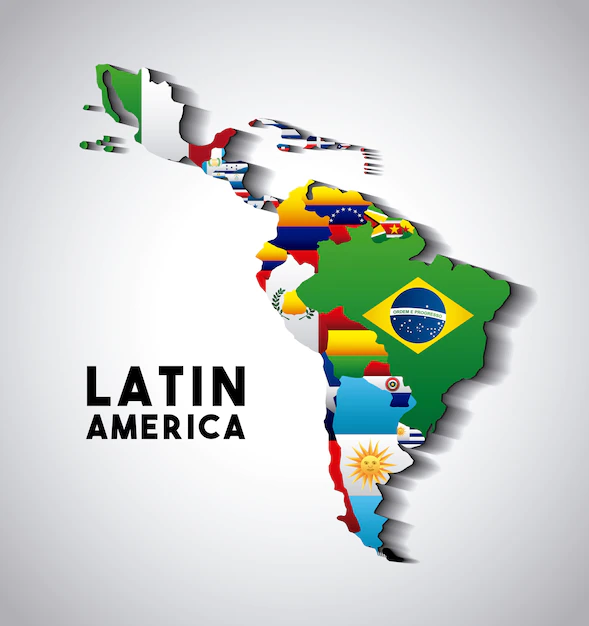 ¿Cual país de Latinoamérica cree usted, que es referente en metrología?
21/9/23
Seca LATAM
21
CALIBRACIÓN BASCULAS SECA
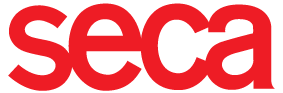 21/9/23
Seca LATAM
22
VERIFICACIÓN Y AJUSTE BASCULAS SECA
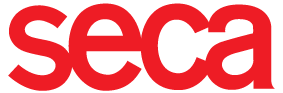 21/9/23
Seca LATAM
23
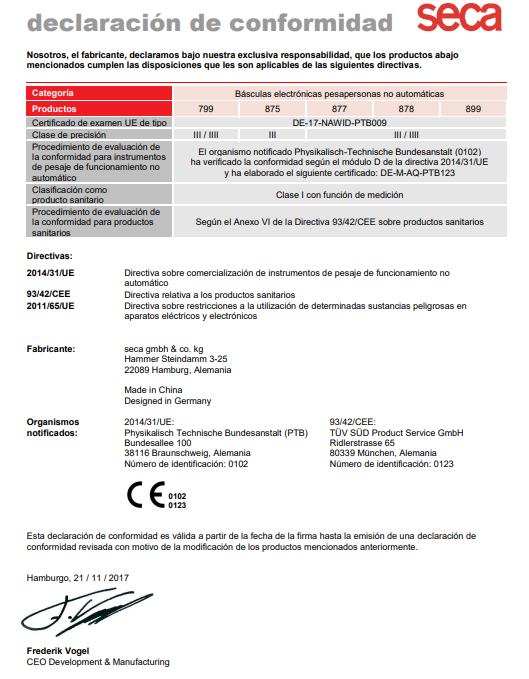 Grado Médico
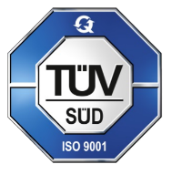 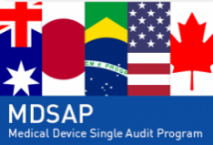 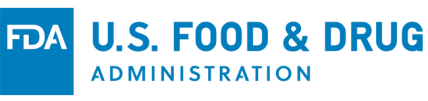 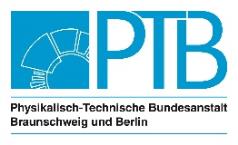 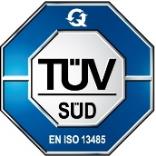 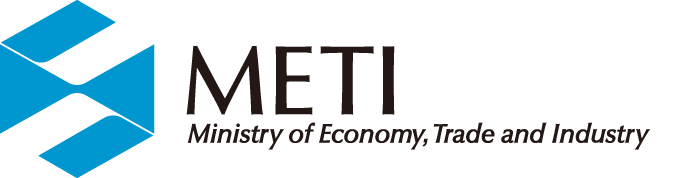 24
[Speaker Notes: En Seca el departamento de gestión de Calidadse asegura de que los productos de seca satisfagan los requisitos del mercado y los deseos de los clientes en cuanto a la precisión de la medición, la confiabilidad y la operatividad inteligente y cumplen con los requisitos reglamentarios mundiales para productos médicos y básculas médicas (calibradas).
ISO 9001: 2015 Gestión de la calidad. 
ISO 14001 ISO 13485: 2016 dispositivos médicos Participantes certificados en MDSAP (Programa de auditoría única de dispositivos médicos): Australia, Brasil, Canadá, Japón y EE. UU. 
FDA auditado y certificado
 Auditoría por PTB (Europa) 
Auditoría de METI (autoridad de METI Japones: seca tiene el derecho de realizar la calibración del fabricante de acuerdo con la ley japonesa. Seca fue el primer fabricante no japonés en adquirir este derecho). 

Más de novecientas aprobaciones de productos activos en todo el mundo. Laboratorio de pruebas propio con cámara climática y funcionamiento continuo. Todos los productos nuevos están sujetos a pruebas de Compatibilidad Electromagnética, clima, vibración, caída, estrés y usabilidad. 

El cien por ciento de las básculas de Seca pasan por un control metrológico que incluye un protocolo de prueba almacenado digitalmente]
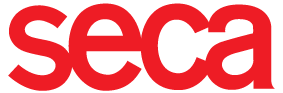 ¿PREGUNTAS?
21/9/23
Seca LATAM
25
SECA UNIVERSITY
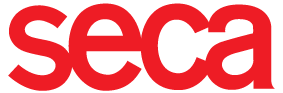 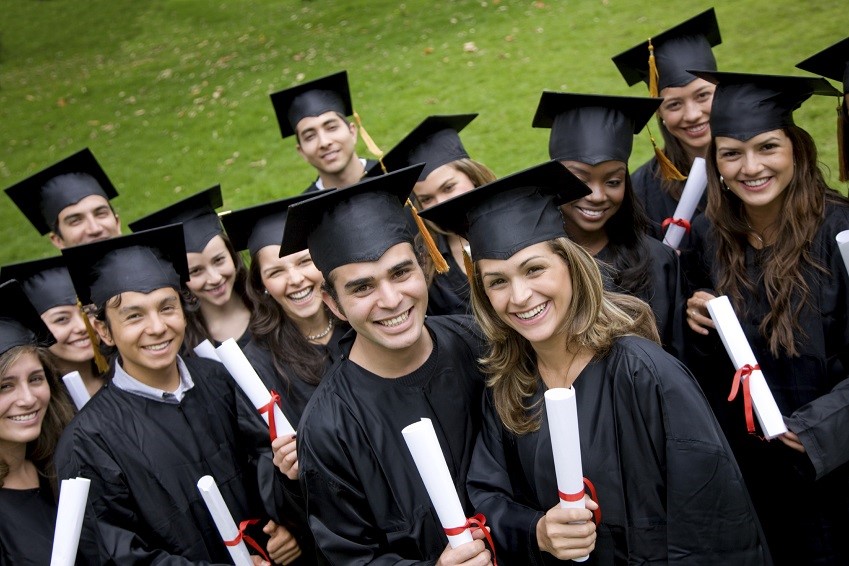 21/9/23
Seca LATAM
26
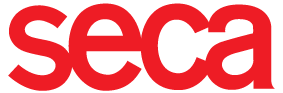 GRACIAS !!!
21/9/23
Seca LATAM
27